Gravitational Field Strength
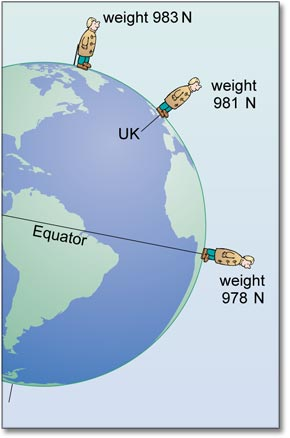 To help explain how two bodies that are not in contact can exert a force on one another (i.e. gravitational, magnetic or electrostatic) we use the concept of fields.

Fields are spheres of influence.  They are invisible and intangible; they simply demonstrate how strong a characteristic is at a certain distance.
Consider a campfire.  We can think of it as having a heat field.  

The closer we get to the fire, the stronger the field becomes.  

Likewise, the larger the fire is, the further away we will notice its field.
Gravitational fields are defined as:
g = Fgrav
     m




Notice that its units are in N/kg or m/s2
g = GM
	 r2
Ex 1
The Earth is not actually a perfect sphere. Just like a spinning basketball, it is an oblate spheroid … or kinda bulgy in the middle.
Calculate the acceleration due to gravity:
At the North Pole (r = 6.370x106 m)
At the Equator (r = 6.386x106 m)
Ex 2
The moon is 385 000 km away from the Earth’s surface.  What is the Earth’s gravitational field strength at this distance?